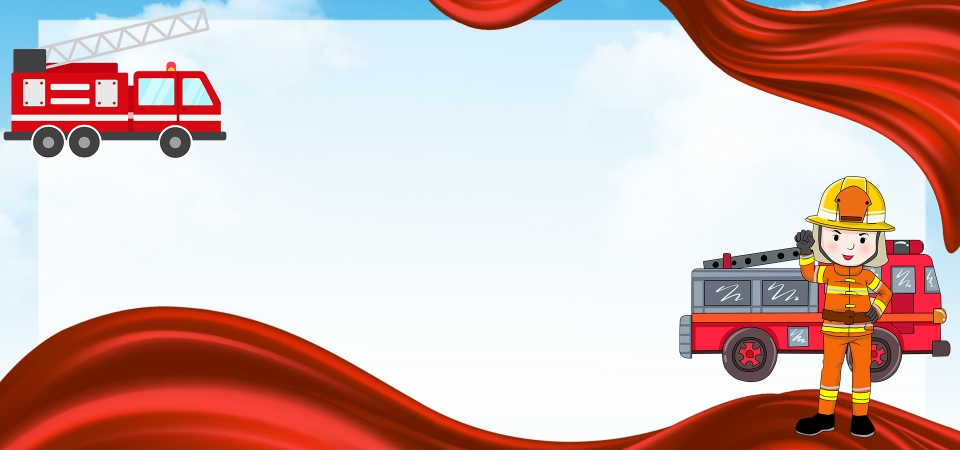 Спички не тронь, в спичках –огонь!

                                  Воспитатель:
                                          Прокофьева М.В.



г. Острогожск 2020 г.
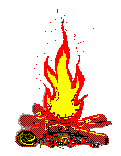 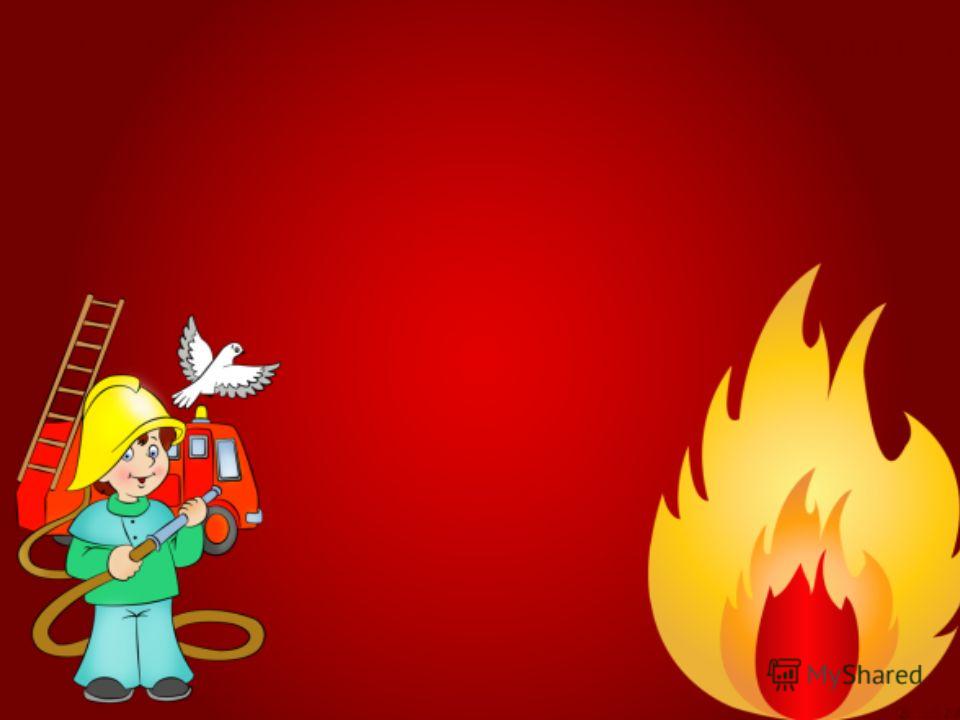 Чуть родился – он забавный,Тихий, слабый, но коварный.Подрастет – трещит и жжется,Роем искр опасно вьетсяИ, танцуя на углях,Вызывает часто страх.
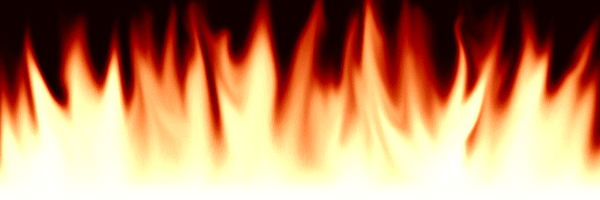 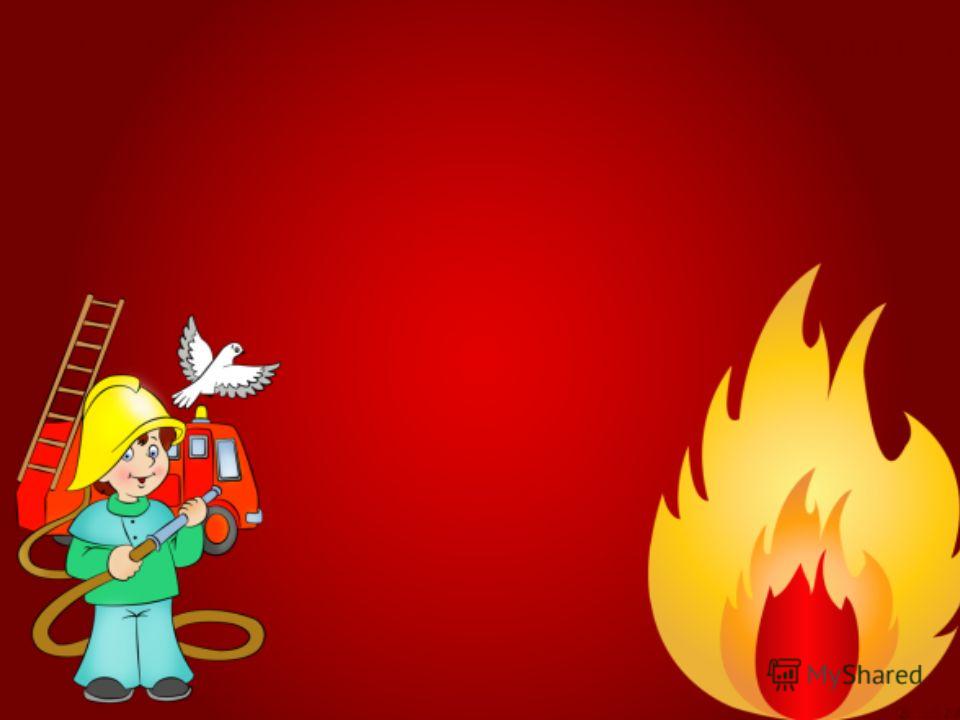 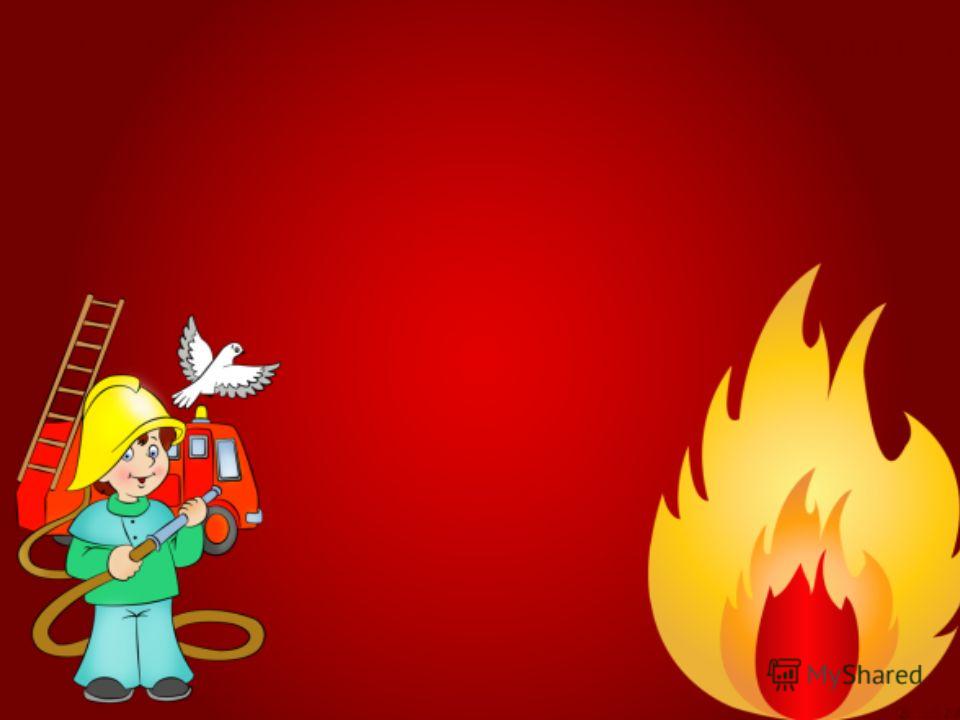 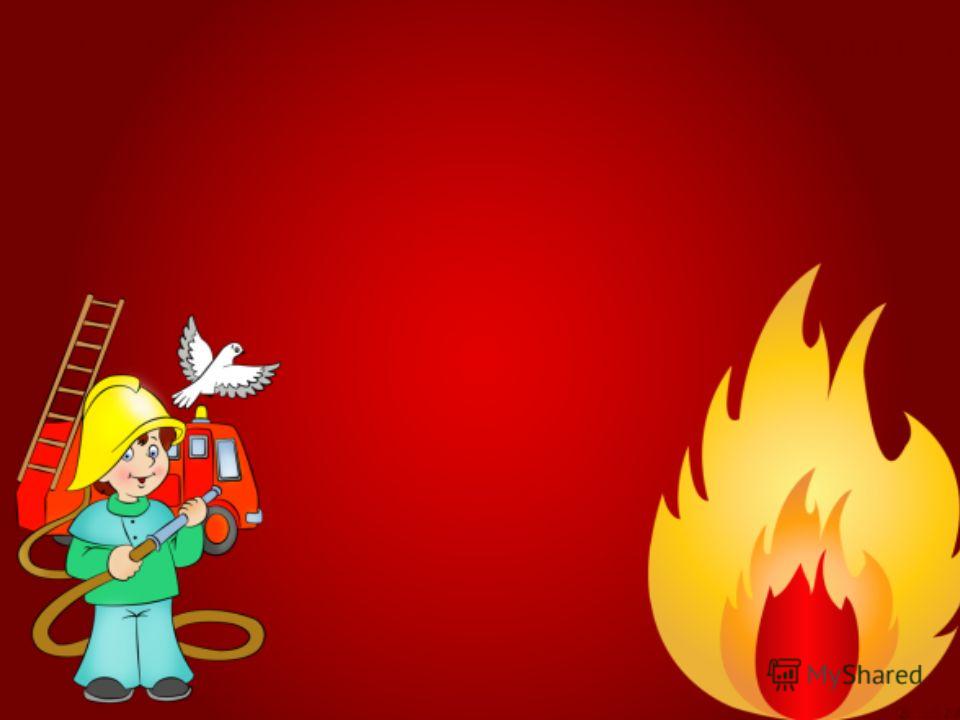 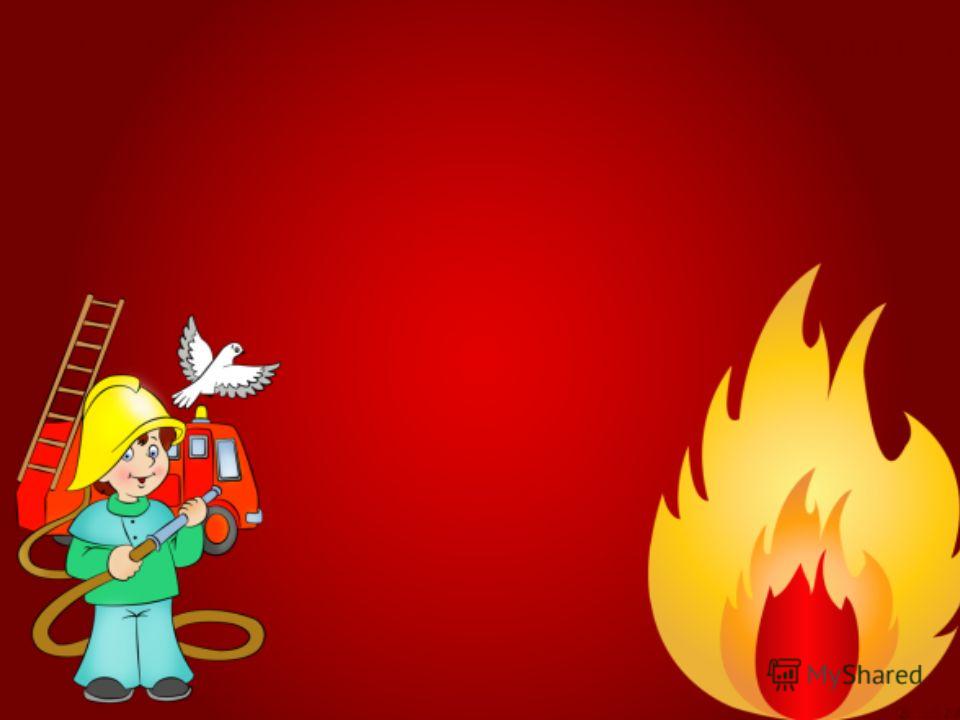 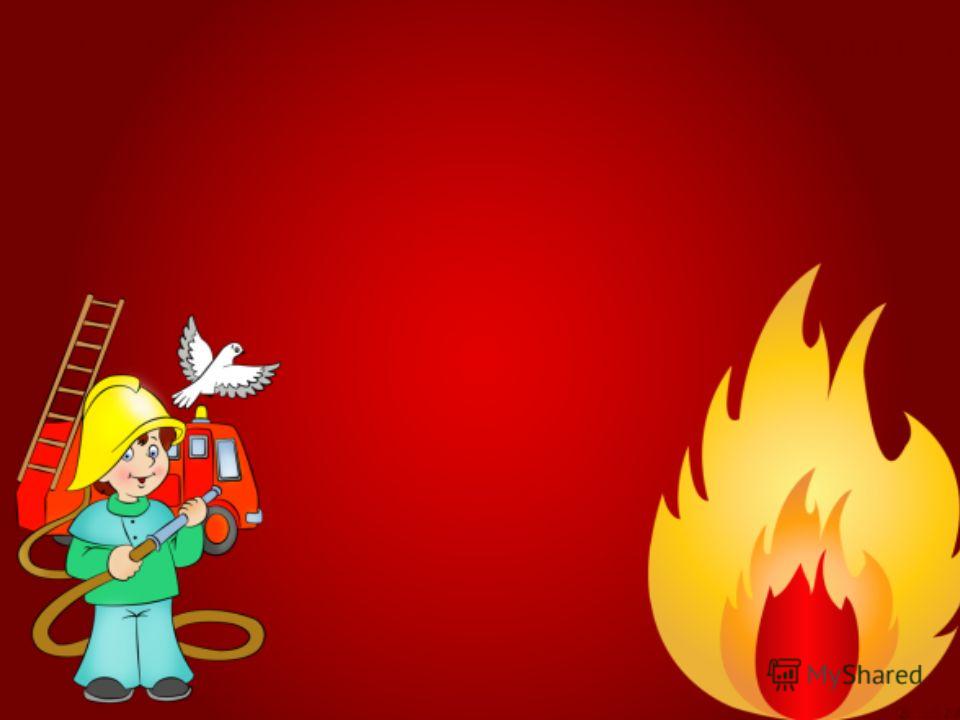 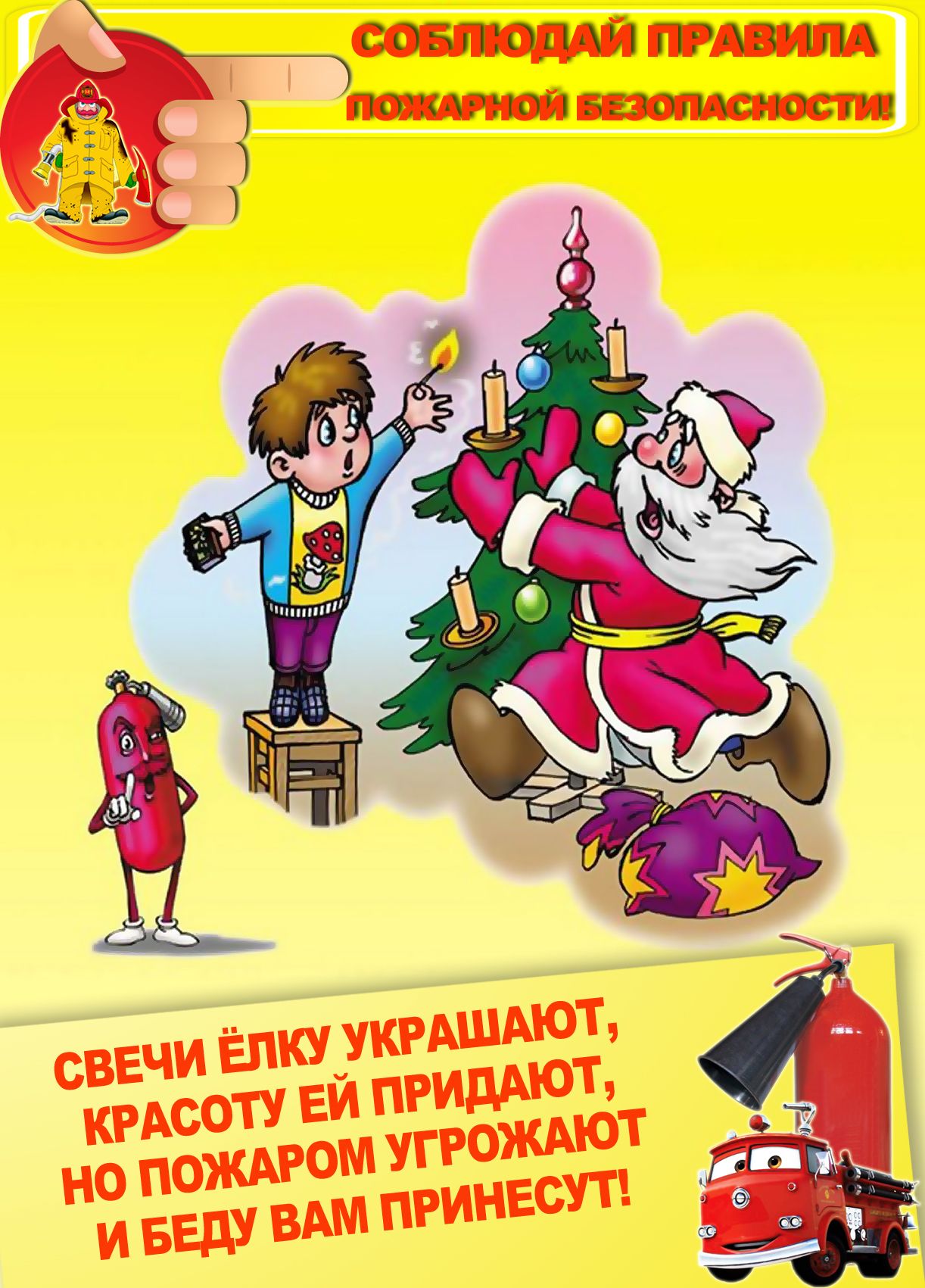 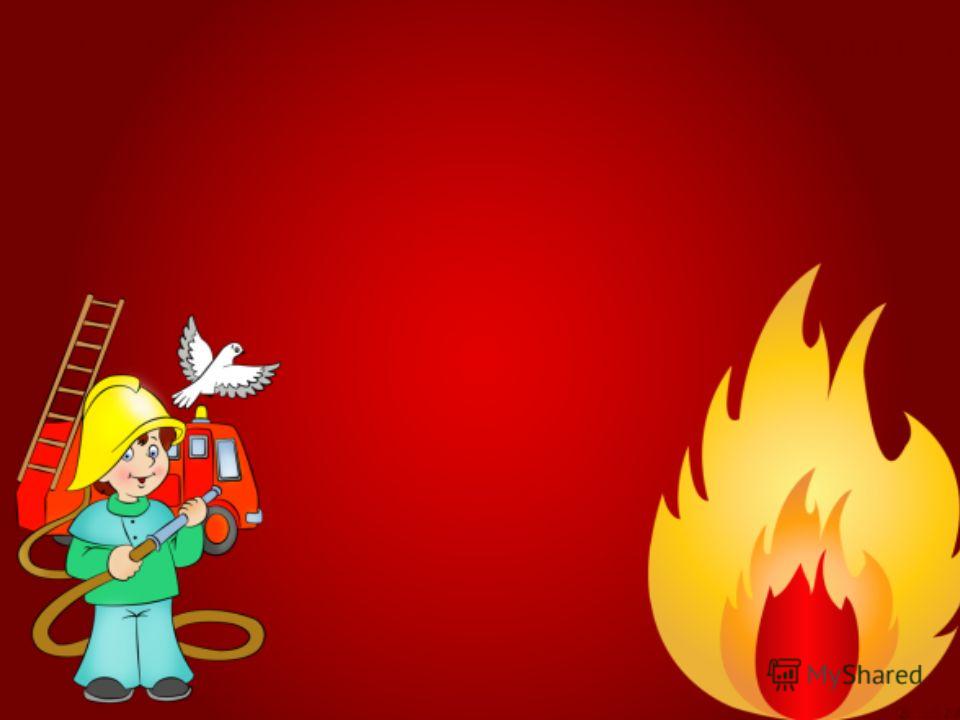 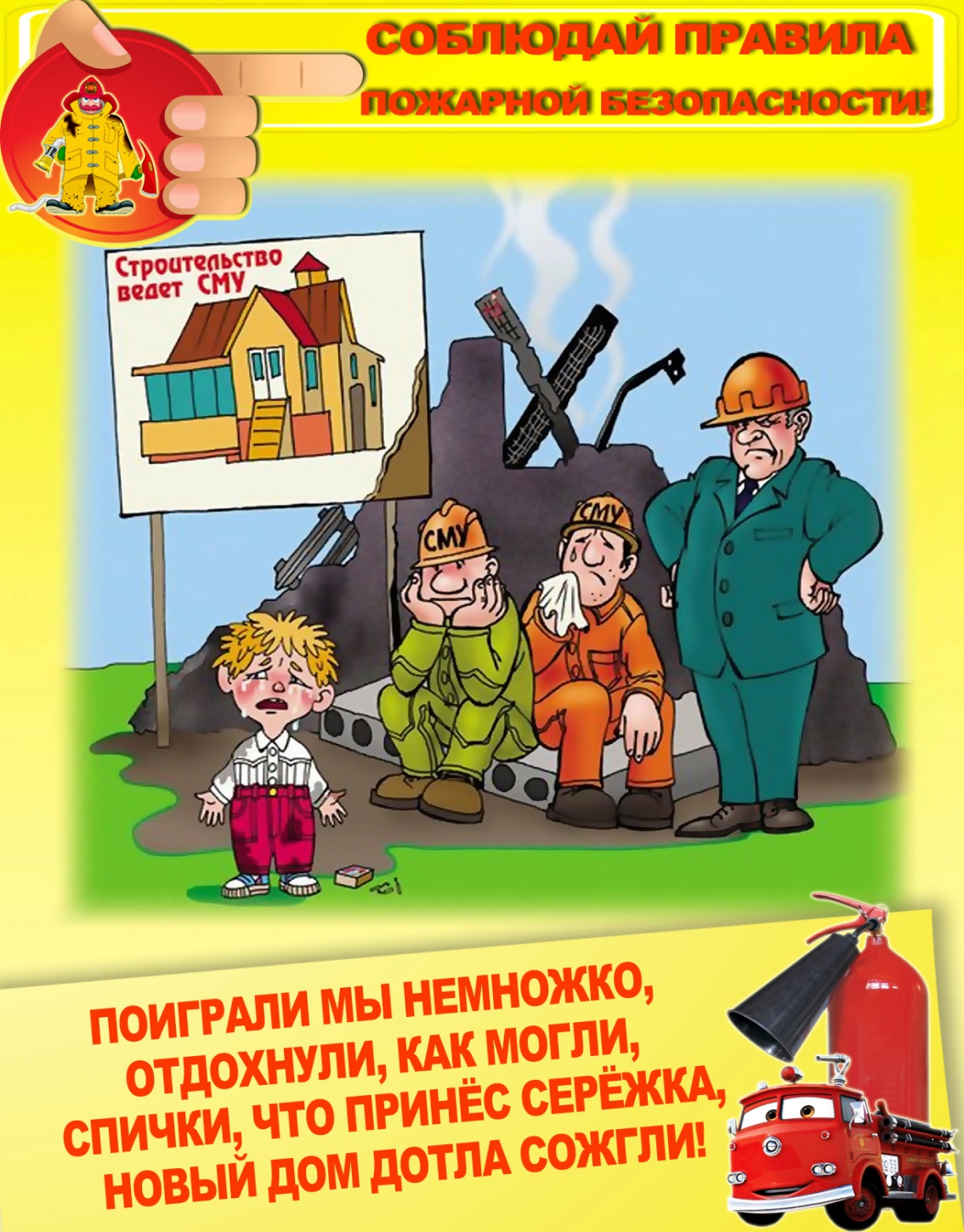 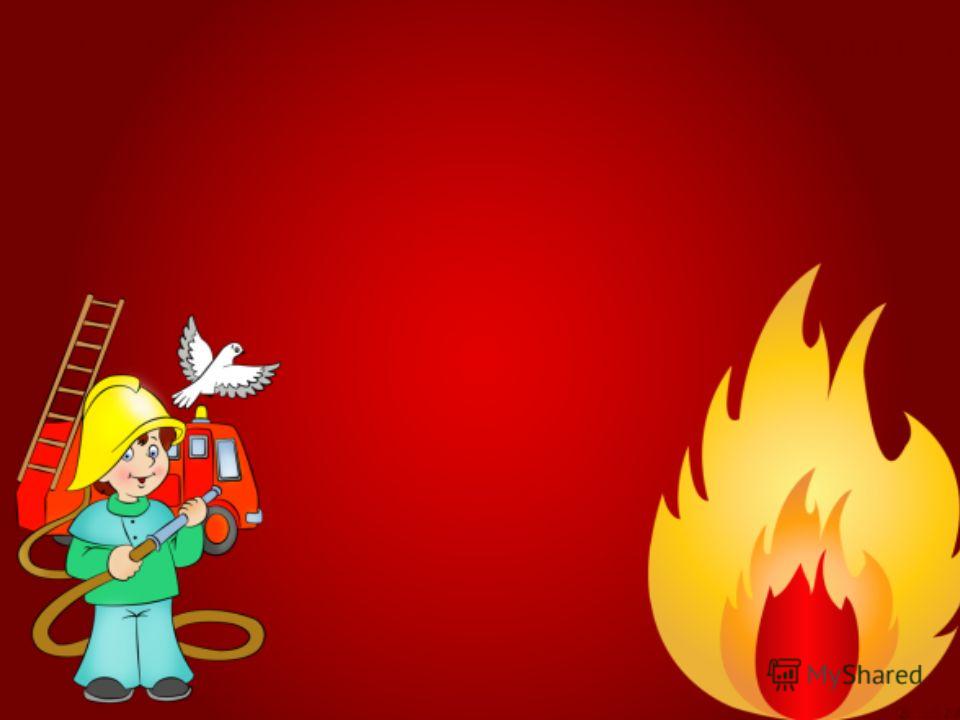 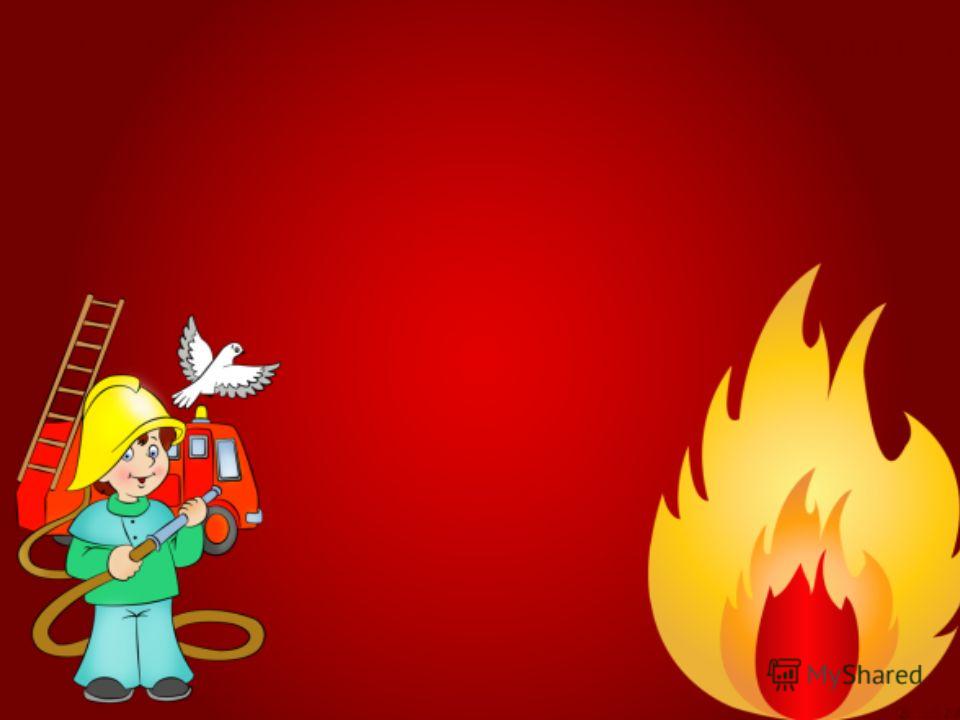 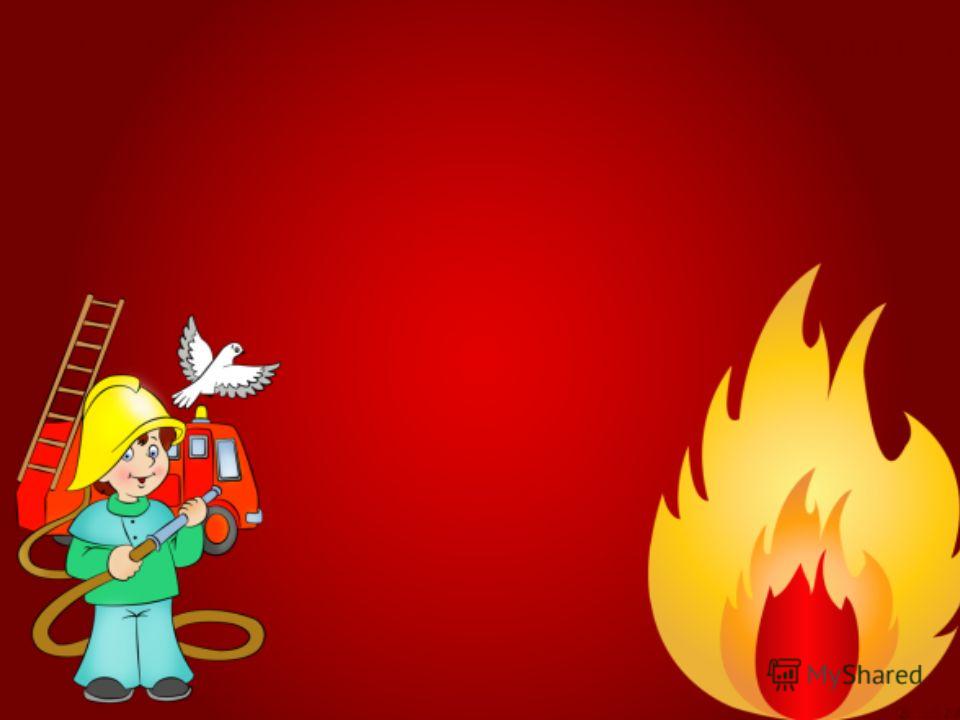 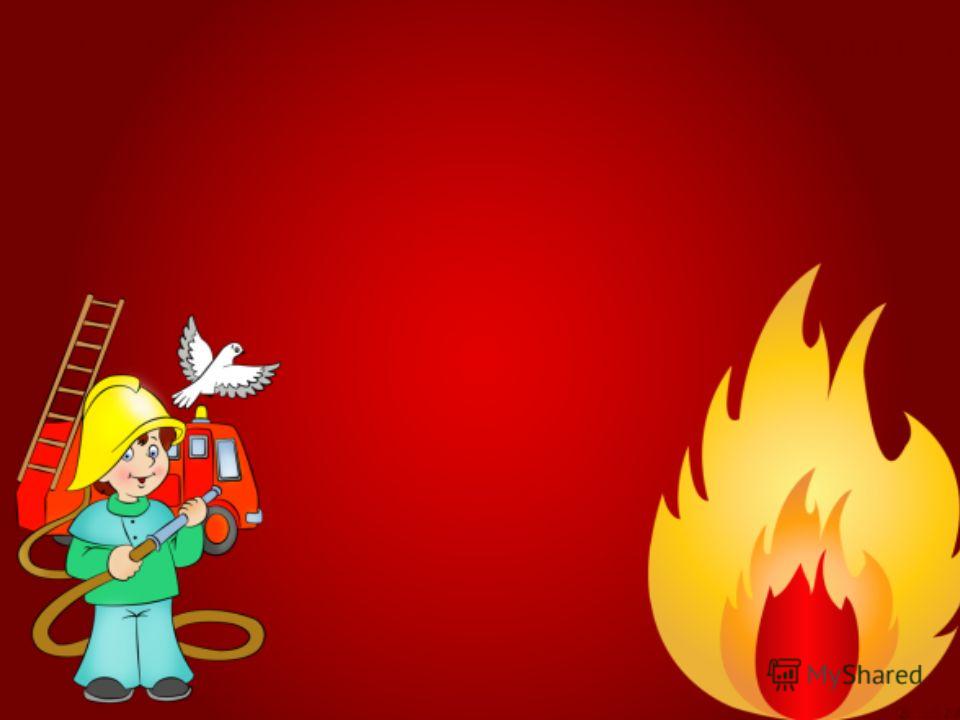 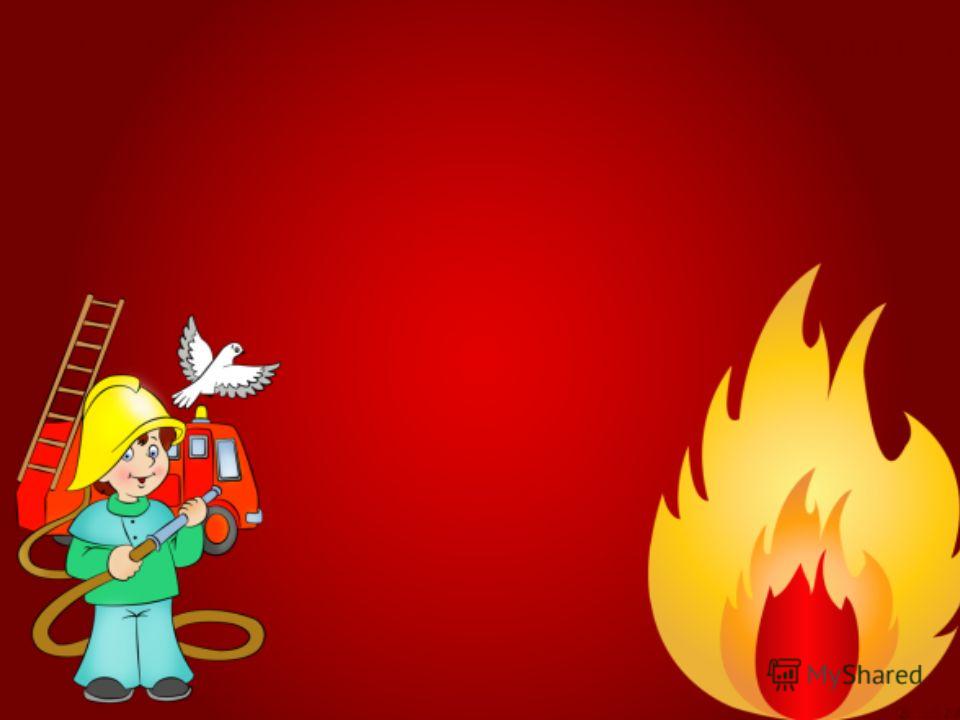 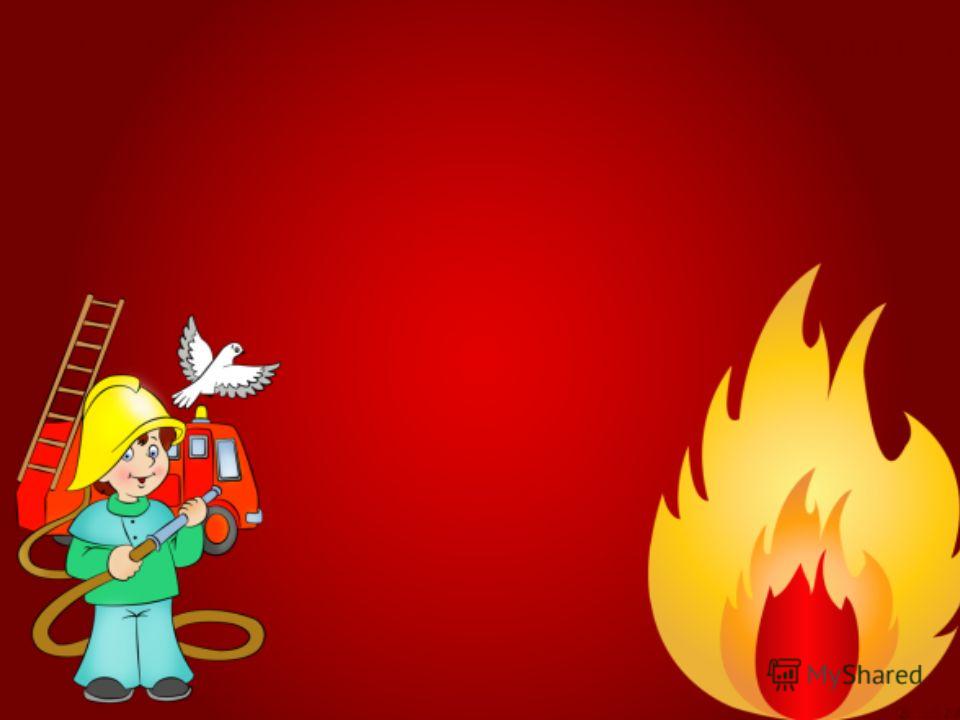 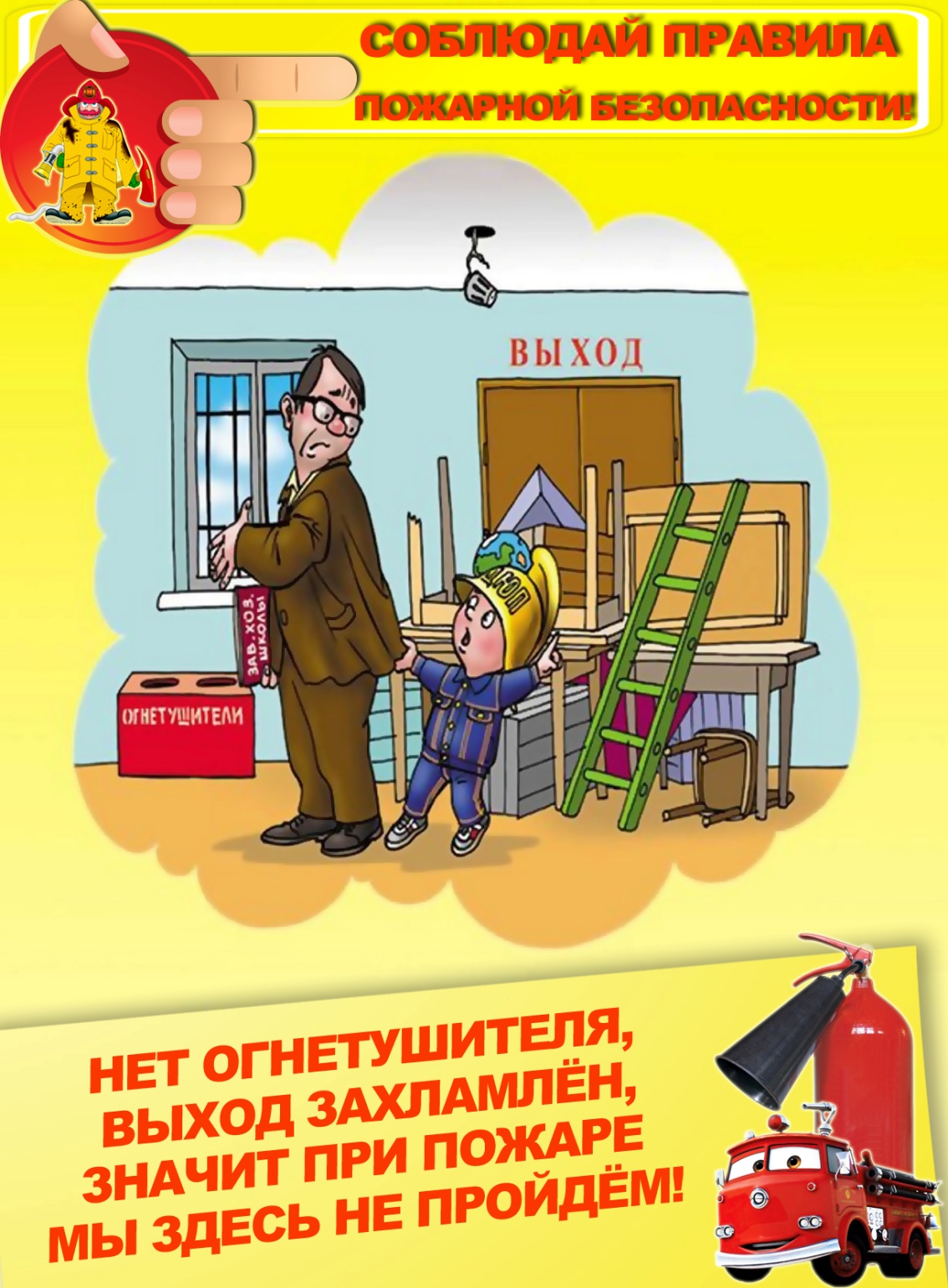 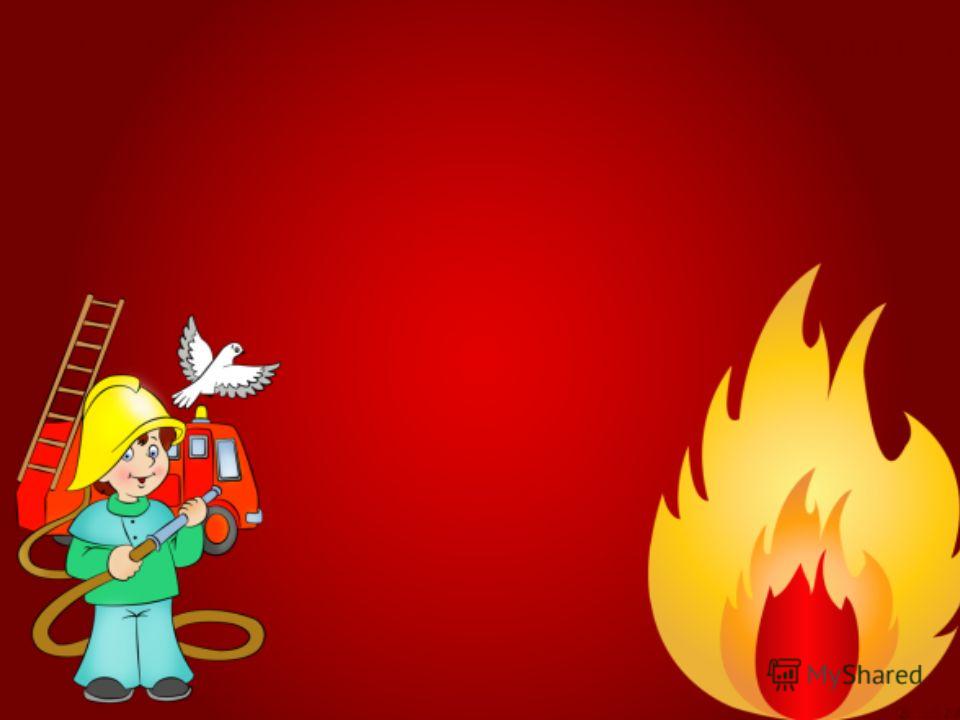 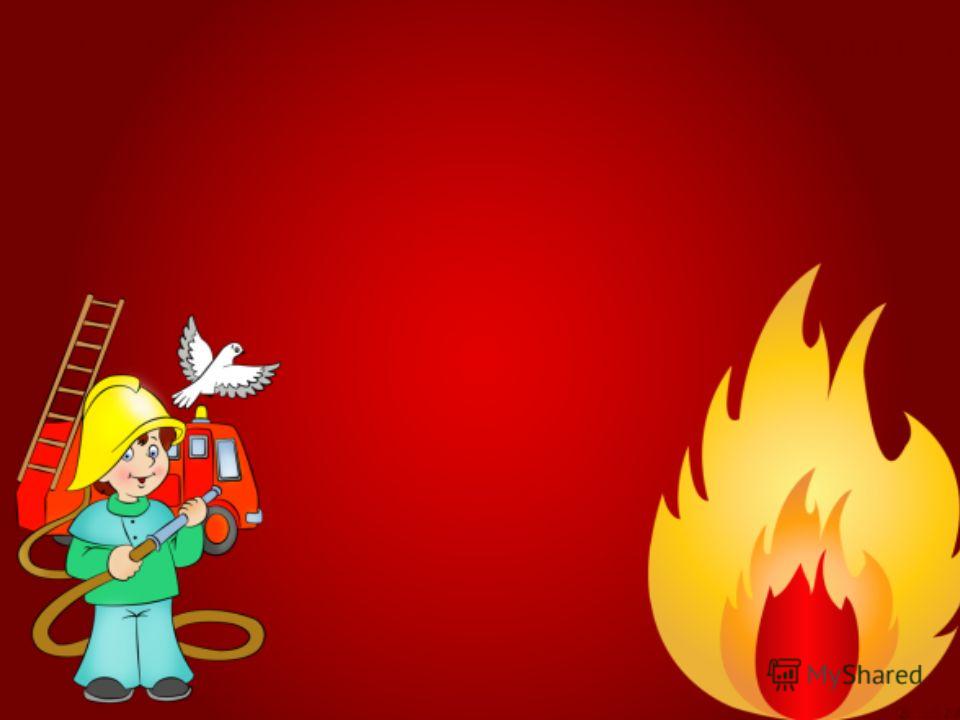 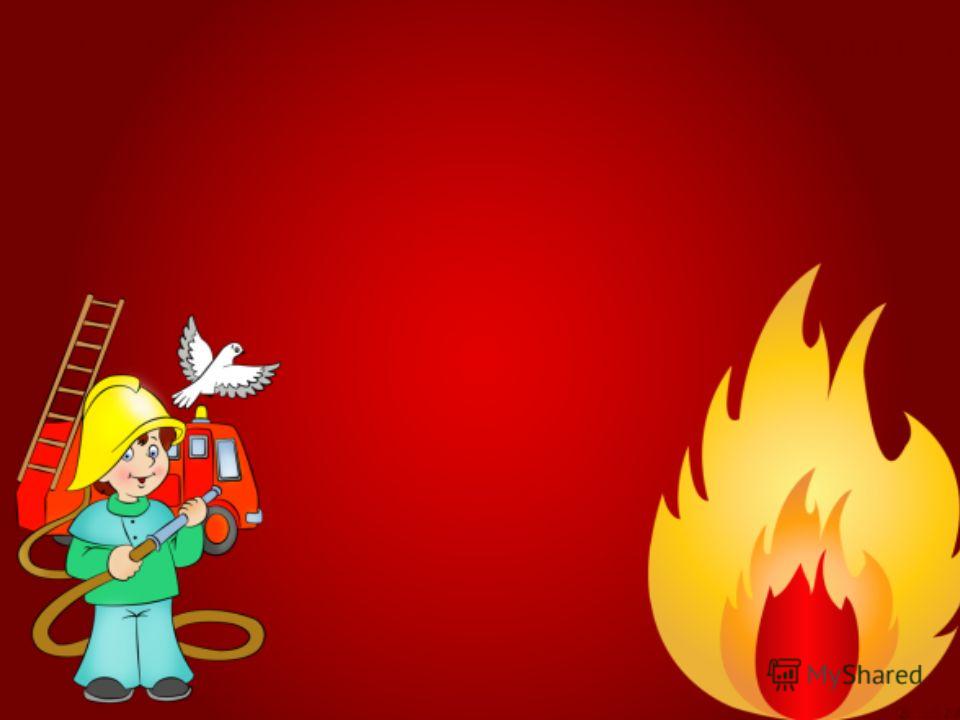